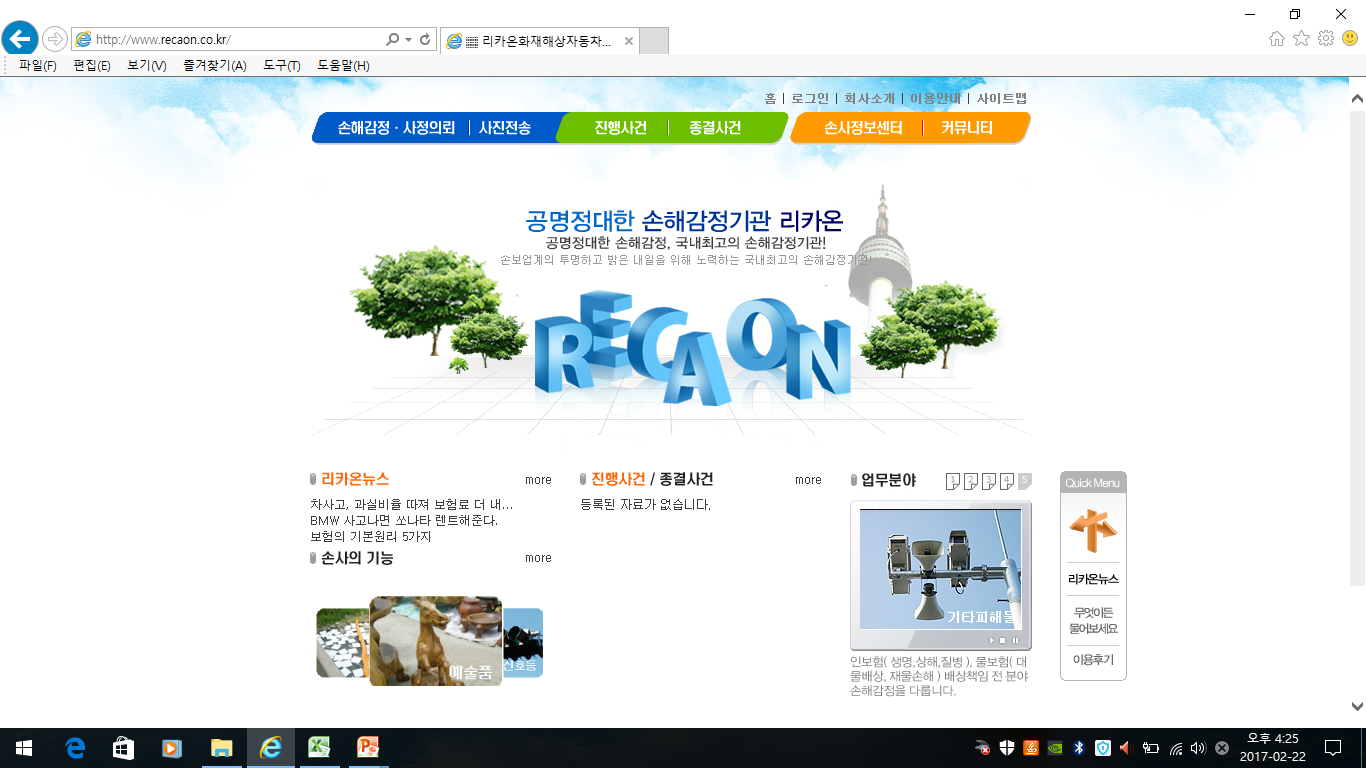 損 害 査 定 書
             (The Claim Adjustment Report)
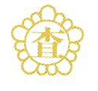 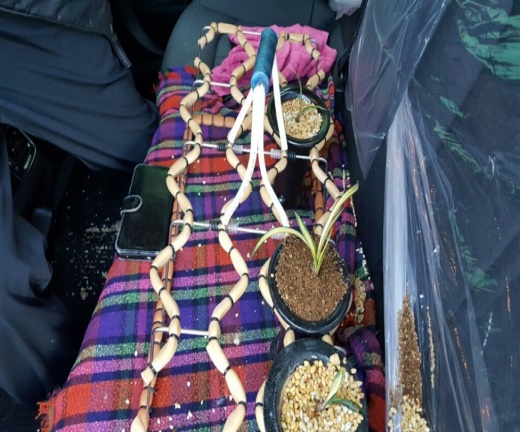 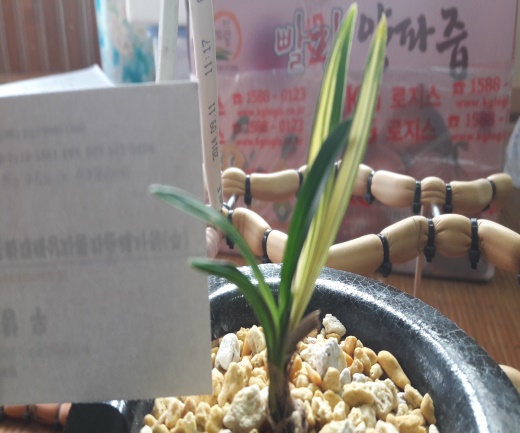 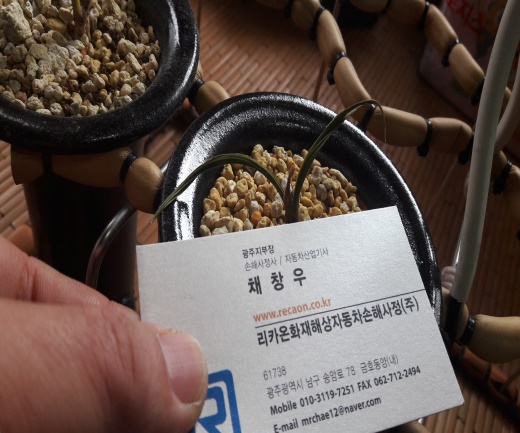 보험업법 제188조제4호 및 보험업감독규정 제9-18조제①항의 규정에 의하여 손해사정서를 작성하여 제출하오니 『보험업감독규정 제9-21조제②항의 규정에 따라 지체없이 처리하여 주시기 바랍니다. 
아울러 제③항의 규정에 따라 정정·보완이 필요한 경우』에는 당 회사로 서면으로 요청하여 주시기 바랍니다.
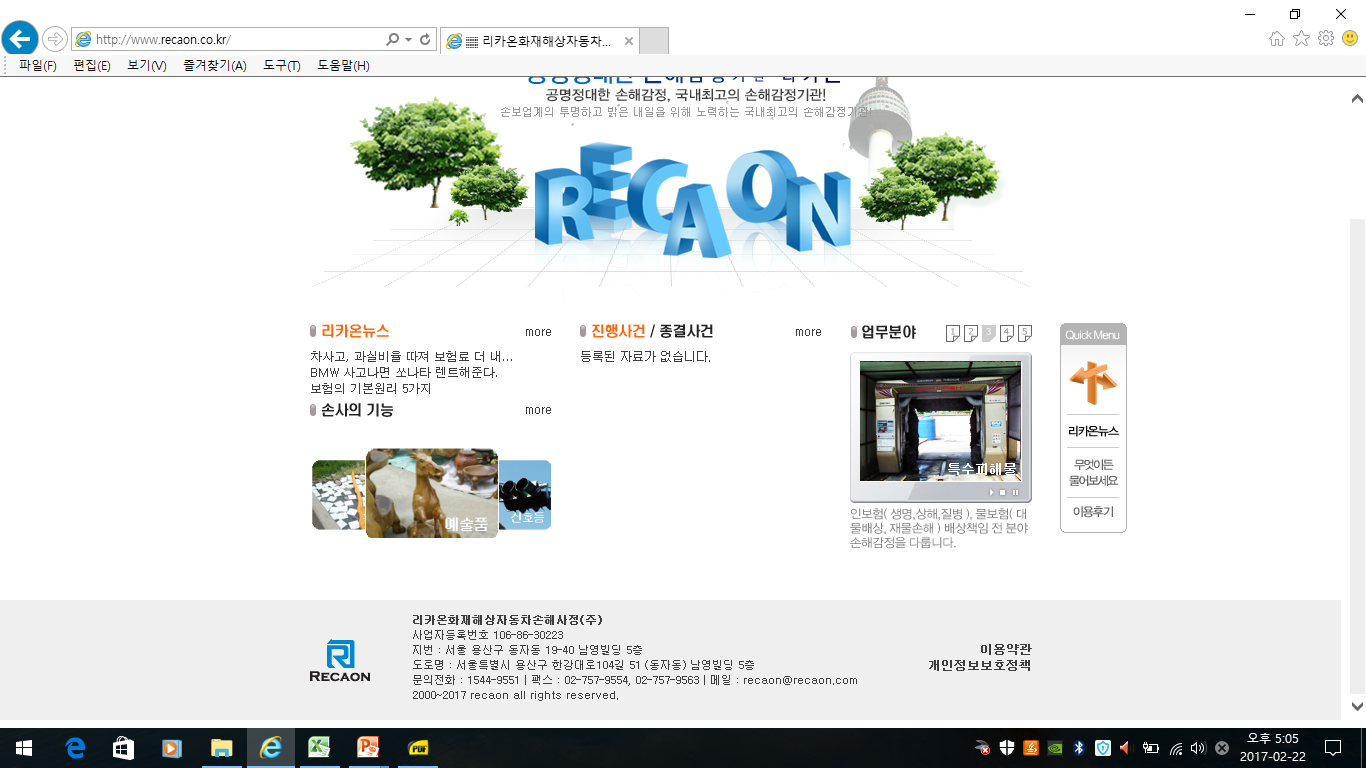 총 괄 요 약 문
손해사정 대상 [ 춘란 ] 대물배상 손해 사정 
  사정서 일련번호 2017-00207-01호 (위임일자 : 2017.03.22)

 1. 이해 당사자

 1.1 신청인

  



 1.2 피해물 소유자






 2.신청인의 배상 책임
   신청인 사고 접수번호 제20170306-00747호 약관상 부책 (피보험자 배상 책임 발생)

 



삭감 금액 : 청구액 – (지급보험금/과실 100%) 
                9,800,000원 – 5,700,000원 = 4,100,000원
-1-
4, 지급처
금융감독원 손사 제B-167호      리카온화재해상자동차손해사정(주)
                                                대표 손해사정사   최 장 흠
-2-
목  차
1. 보험계약 및 사고사항
     1. 보험계약 내용  ------------------------------------------------ 4p
     2. 사고발생 개요  ------------------------------------------------ 4p

2. 손해배상 책임의 존부와 범위   
     1. 보상책임 존부 ------------------------------------------------ 4p
     2. 약관상 면·부책 여부  ----------------------------------------- 4p
     3. 과실비율 ------------------------------------------------------ 5p
     4. 구상여부 ------------------------------------------------------ 5p  
                                  
3. 손해액 산정          
     1. 일반사항 ----------------------------------------------------- 5p
     2. 산출근거 ----------------------------------------------------- 6p 
     3. 피해물 확인사항---------------------------------------------- 6~8p
     4. 손해심사 결정 세부 내역 ------------------------------------ 9p
     5. 잔존물 매각 -------------------------------------------------- 10p 

4. 수수료 청구 --------------------------------------------------- 10p

5. 종합의견 ------------------------------------------------------- 11p
-4-
-3
손해심사내용
 
1. 기초사실
 
1.1. 보험계약내용




 
 



 


1.2. 사고발생 개요

 
 
 
 
 


 
2. 손해배상 책임의 존부와 범위


2.1. 배상책임 존부

    피보험차량 운전자는 도로교통법 제48조의 위반, 민법 제750조 및 제756조에 의거 
   피보험자의 손해배상책임이 발생하는 사고이며, 자동차보험약관상 피보험자의 보험
   자인 신청인의 보상책임 또한 발생하는 사고이다.
 

2.2. 보험약관상 면,부책 검토

    자동차보험에서 보험회사의 보상범위(약관 제10조)는 "피보험자가 피보험자동차를
   소유, 사용, 관리하는 동안에 생긴 피보험자동차의 사고로 인하여 남을 죽게 하거나
   다치게 한 때 또는 남의 재물을 없애거나 훼손한 때에 법률상 손해배상책임을짐으로
   써 입은 손해를 보상합니다." 라고 되어 있는 바 금번 사고는 피보험자동차 운전자의
   운전부주의에 기인한 사고로서 대물 "부책" 사고임.
-4-
2.3. 과실비율

    이 건 사고는 신청인의 사고조사내용에 근거하여 검토한 바 피보험차량 운전자의 
   안전운전불이행으로 접촉한 사고로서 신청인회사의 사고조사자가 결정한 일방과실
   이 타당함으로 신청인차량 과실 100% : 피신청인차량 과실 0%를 확정하였다.
   [신청인과실 : 100 % , 피신청인과실 : 0 % ]
 
2.4. 구상 여부 
    이 건 사고는 운전자의 안전운전불이행으로 인해 발생된 사고로 일방과실에 해당하며
    제3자의 공동불법행위자가 존재하지 않으므로 구상은 발생하지 않음.

 3. 손해액 산정

3.1 일반사항
 
3.1.1  본 건 사고는 2017년 03월 06일(09:00)경 신청인회사의 피보험차량이 안전운전
      불이행으로 진행중인 차량을 접촉하여 발생한 사고이며 피해물은  ”이기선”씨가 
       자택에서 보관 중으로 방문하여 확인 하였다.
 
3.1.2  피해물인 “춘란”은 2016년 구입하여 관리 하던중 사고가 발생 한 것으로 피해자는
      구입가에 관리 비용을 포함한 금액 및 신속한 손해배상을 요구하였다.
      
3.1.3  피해물을 입회한 후 함평 “만호방” ,나주 “난다운”, 남원 “난나라”에서 확인한 바
      품종 및 품명이 단엽 중투 “호정”, 중투 ”진주수”,  산반호 명확하였고, 거래 금액에 
      대해서는 “평가 소견서”를 징구하여 거래 금액을 확인 하였다

 3.1.4  춘란은 초봄에 “신아(새로운 줄기)”가 뿌리에서 증식 하여야 하나 “호정”은 사고시
       뿌리가 흔들리면서 “신아”가 훼손 되어서 고사 할 가능성이 매우 높은 상태로 판단
       되어 피해자는 춘란 전체를 보상 요구 한 것 이었고, 대체 가능한 동일한 “호정”은
       900만원부터 1,200만원까지 금액 편차가 많아서, 구입 당시의 금액으로 평가 하였   
       다.   

3.2 산출근거
 
3.2.1  평가 금액

      단엽 중투 “호정”은 2016년 봄에 구입시 1촉에서 2촉으로 증식 한 것으로 평가 소견
    서의  상급을 적용 900만원을 인정하였다.

     중투 “진주수”는 다소 저가품으로 하급을 적용하여 50만원을 인정하였다.

     산반호 현장 사진상에서도 고사가 진행중인 상태여서 제외키로 하였다.
-5-
■ 피해물 사진
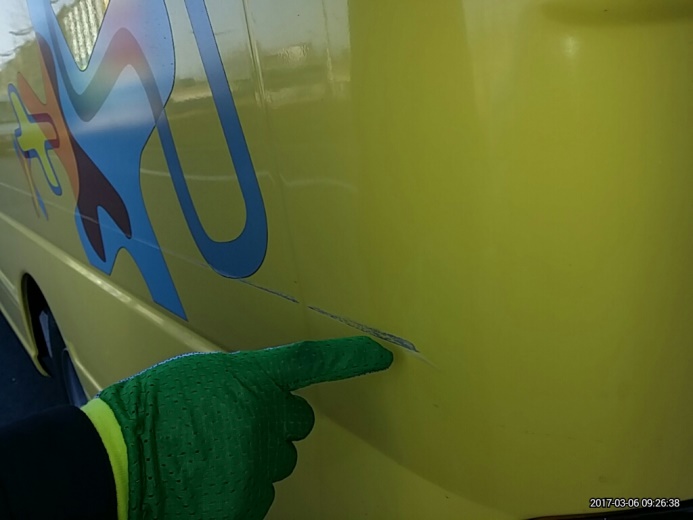 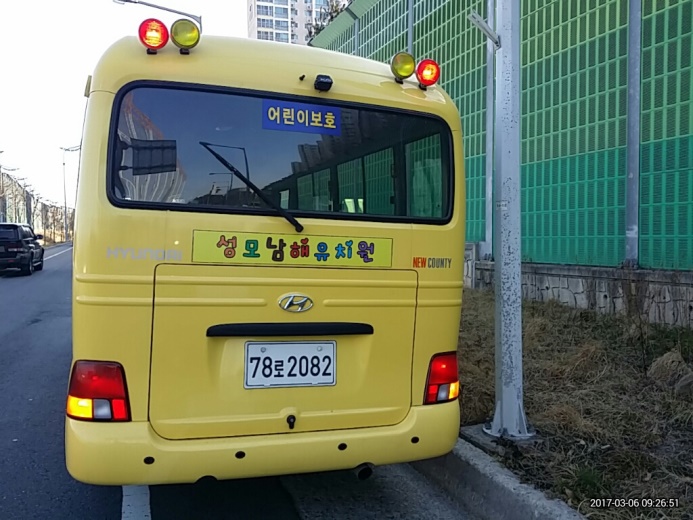 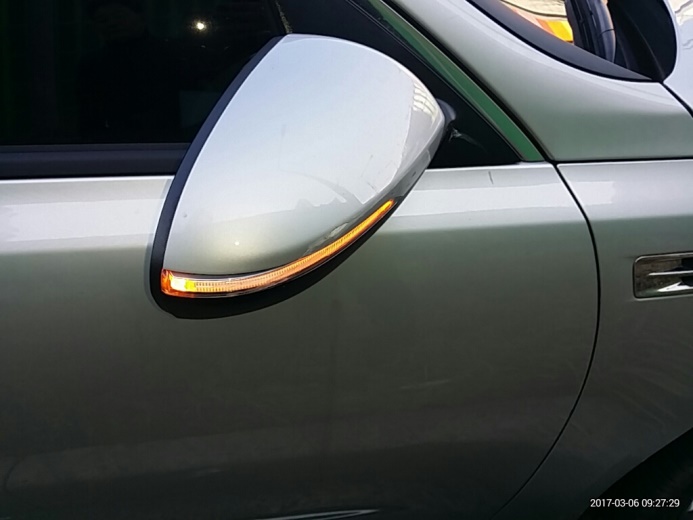 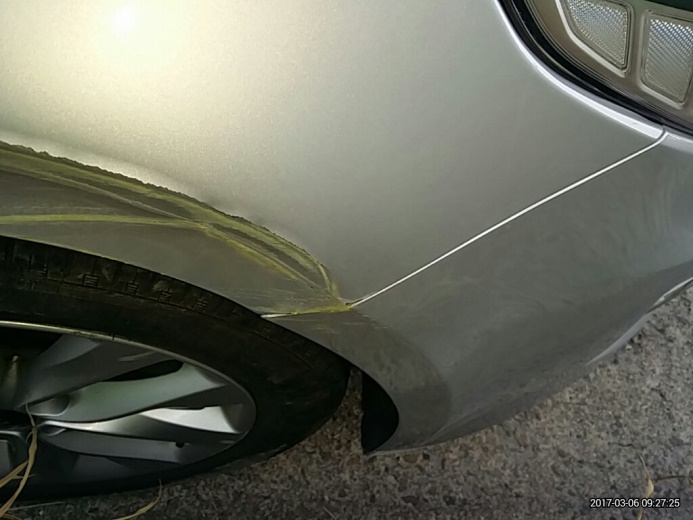 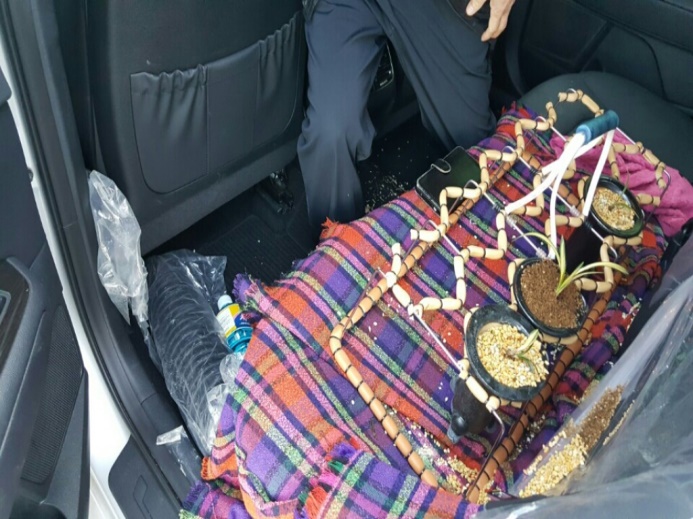 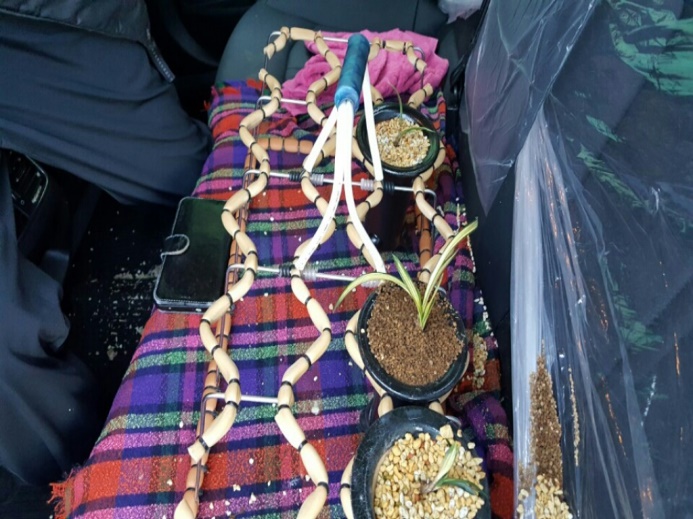 -6-
■ 피해물 사진
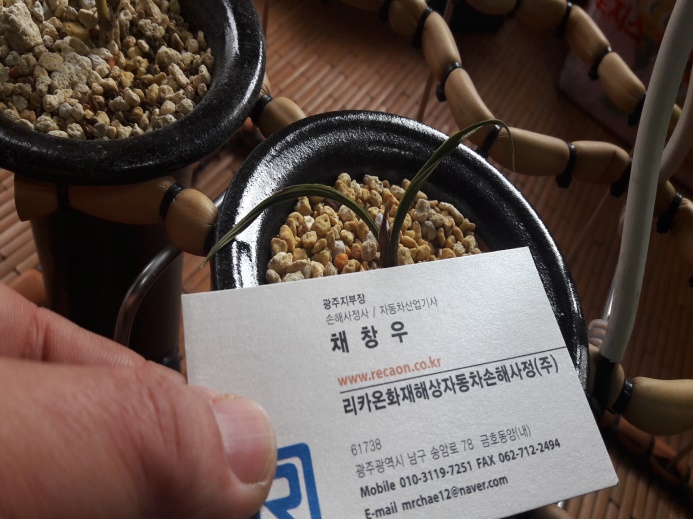 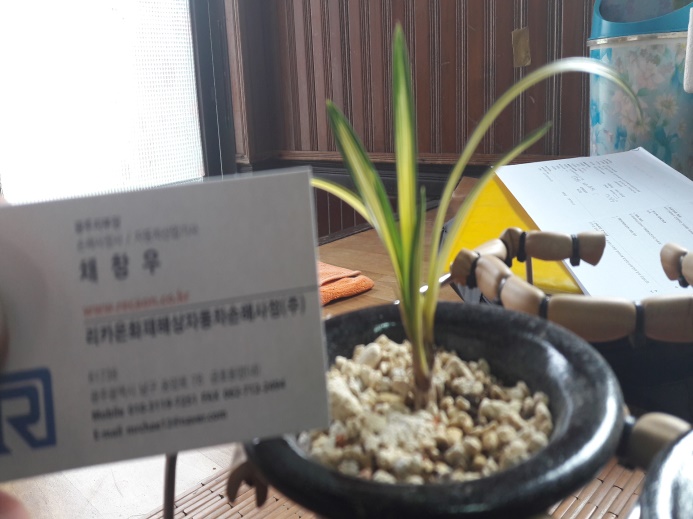 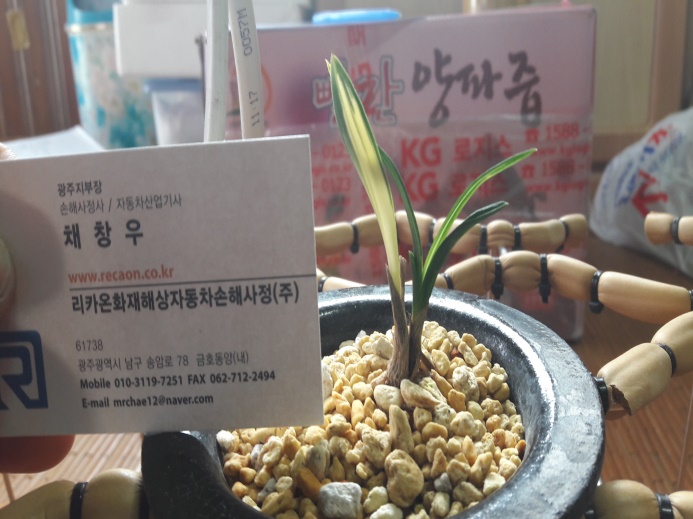 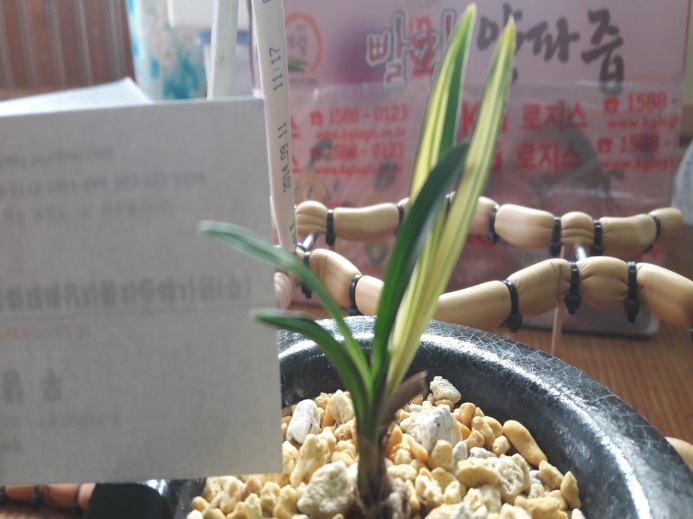 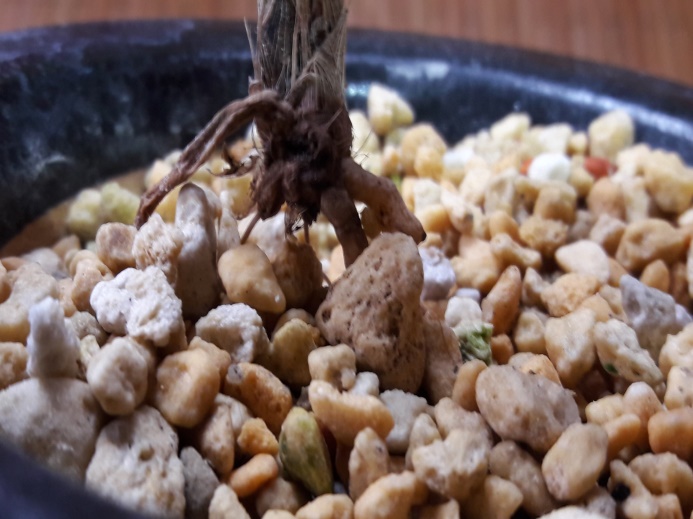 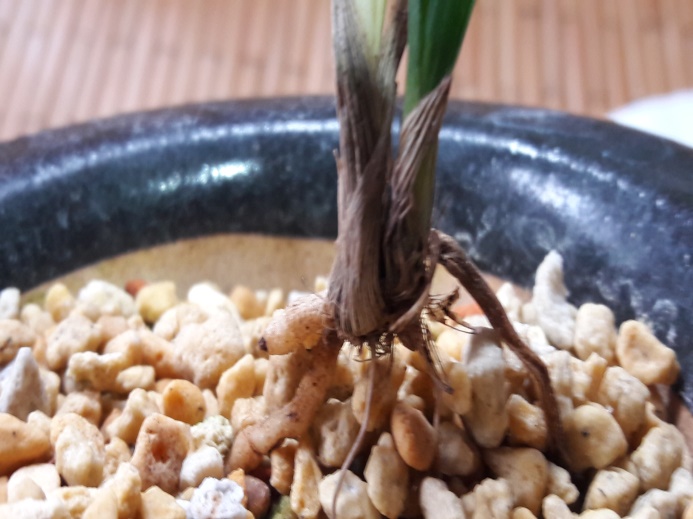 -7-
■ 피해물 사진
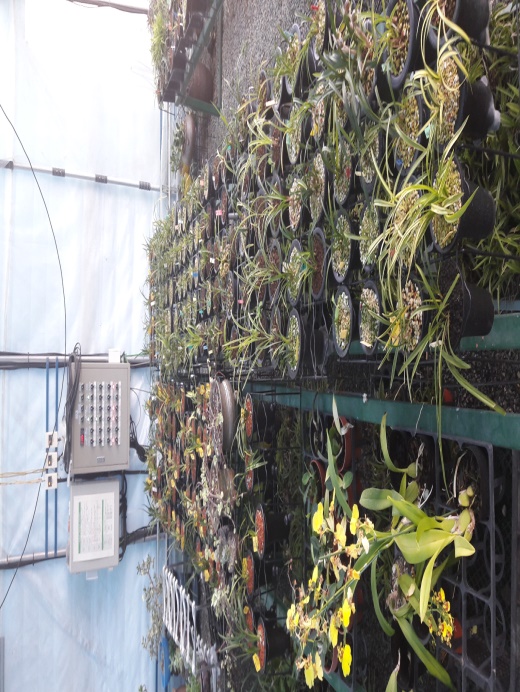 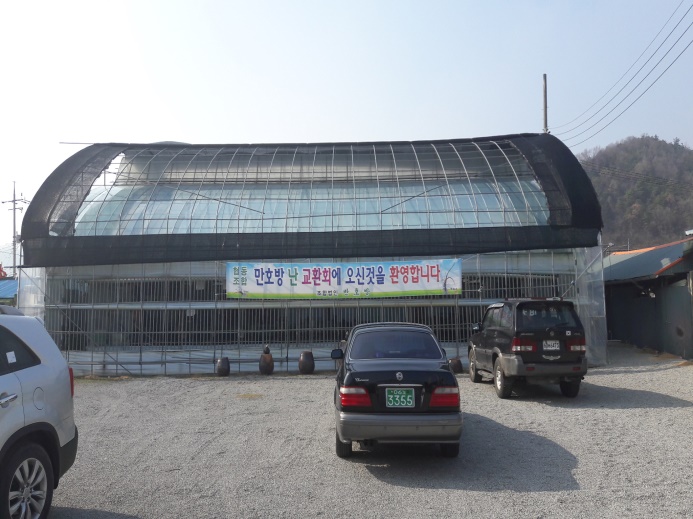 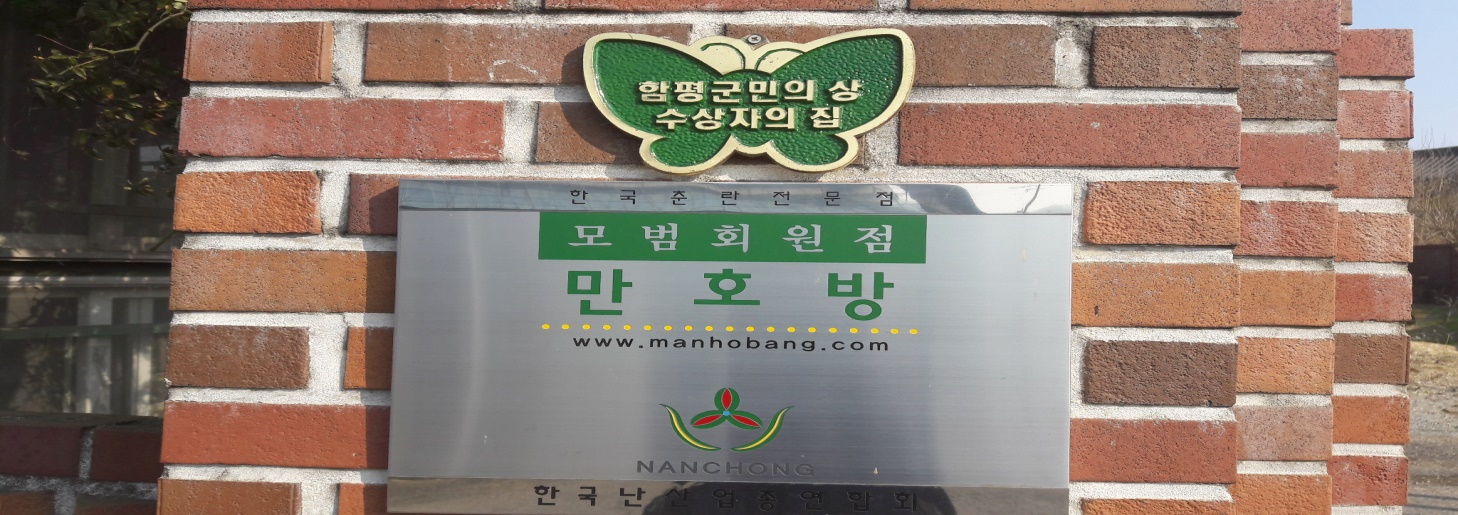 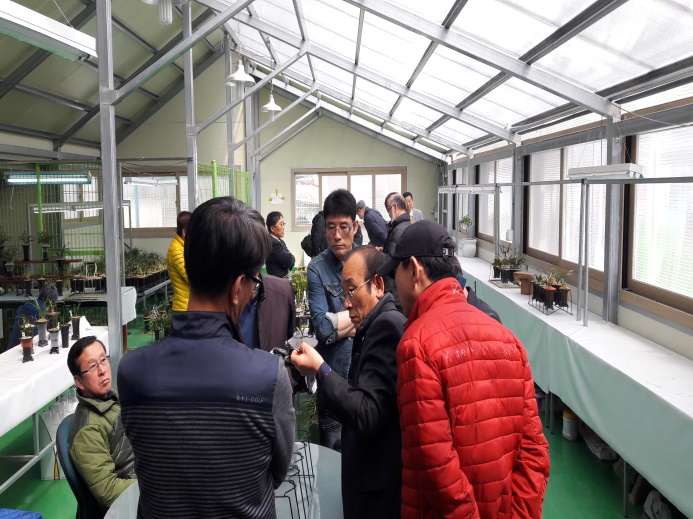 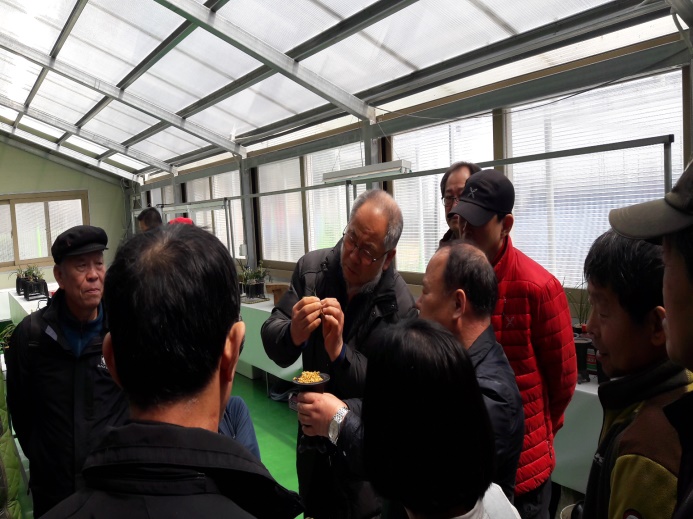 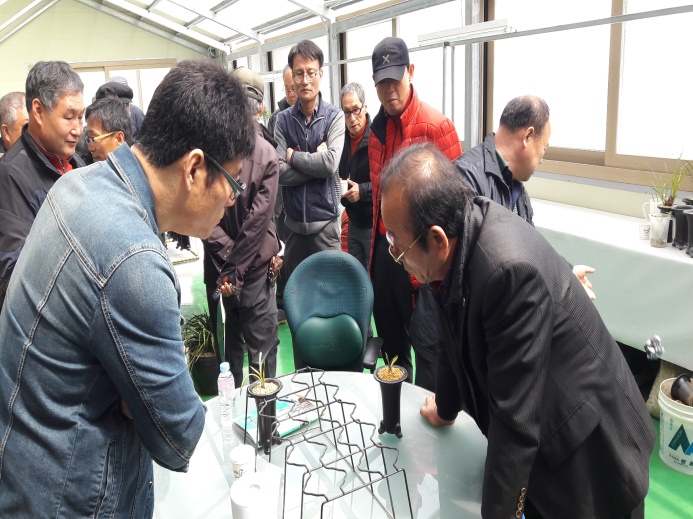 -8-
3.4 손해심사 결정 세부내역 (별첨 피해 확인서 참조)

 3.4.1 춘란 손해사정                                                                           (단위: 원)
-10-
-9-
3.4.2 간접 손해
 
         해당 없음

 3.4.3 잔존물 매각
   
  -공개 매각 경위
    나주 “ 난다운”에 문의 한 바 “신아” 훼손으로 140만원으로 평가 하였고, 피해자가 인수시에
   300만원을  제시 하였으나, 때마침 광주 북구 월출동에서 “한국난산업총연합회” 3월 정기 총
   회가 있어서 피해물을  경매 출품 하였다.

 -공개 매각 결과
    시작가 300만원 부터 공개매각을 진행하여  최종가는 380만원으로 계룡시 소재 “신풍난원”
   김지만씨에게 낙찰 결정 하고 입금 토록 하였다.    






4. 손해사정 수수료 청구내역
-10-
5. 종합의견
 
    신청인은 피신청인  에게 금 5,700,000원의 보험금 지급채무가 대한 보험금 지급채무가 존재하고, 피해자의 나머지 청구는 손해사정 결과 근거 없으므로 의뢰인의 보험금 지급채무가 존재하지 아니한다. 

 
    본 손해사정은 보험업법 제185조 및 동법 제188~189조에 의거하여 민법 제750조, 
   자동차보험약관을 근거로 작성하였으며 손해사정의 객관성과 공정성을 위해 통상의 
   요소를 모두 고려하였다.
 
    단, 신청인 또는 피신청인 어느 일방의 소제기에 의한 법원의 확정판결에 의하여 
   지급보험금이 달라질 수 있습니다.
 

 





2017. 03. 29
 
 
 



 
 
  조  사  자 : < 손해사정사 >        채  창  우 (인)
 
 심사 결정 : < 손해사정사 >        유  상  헌  (인)
-11-
【첨 부 서 류】         





                        1. 견적서 -------------------------------- -----------  1부
                        2. 차량 등록증 --------------------------------------  1부
                        3. 피해자 사업자 등록증 ---------------------------- 1부
                        4. 수리처 사업자 등록증 ---------------------------  3부
                        5. 피해자 지입 계약서 ------------------------------ 1부
                        6. 피해자 통장 사본 -------------------------------- 1부
                        7. 수리처 통장 사본 -------------------------------- 1부
                        8. 휴차료 조견표 ------------------------------------ 1부
                        9. 수수료 경비 증빙 자료 ---------------------------1부
                       10. 수수료 계산서 사본------------------------------ 1부
                       11. 선임 손해사정 보수기준표 ---------------------- 1부
-12-
<첨부서류> _1
피해 확인서
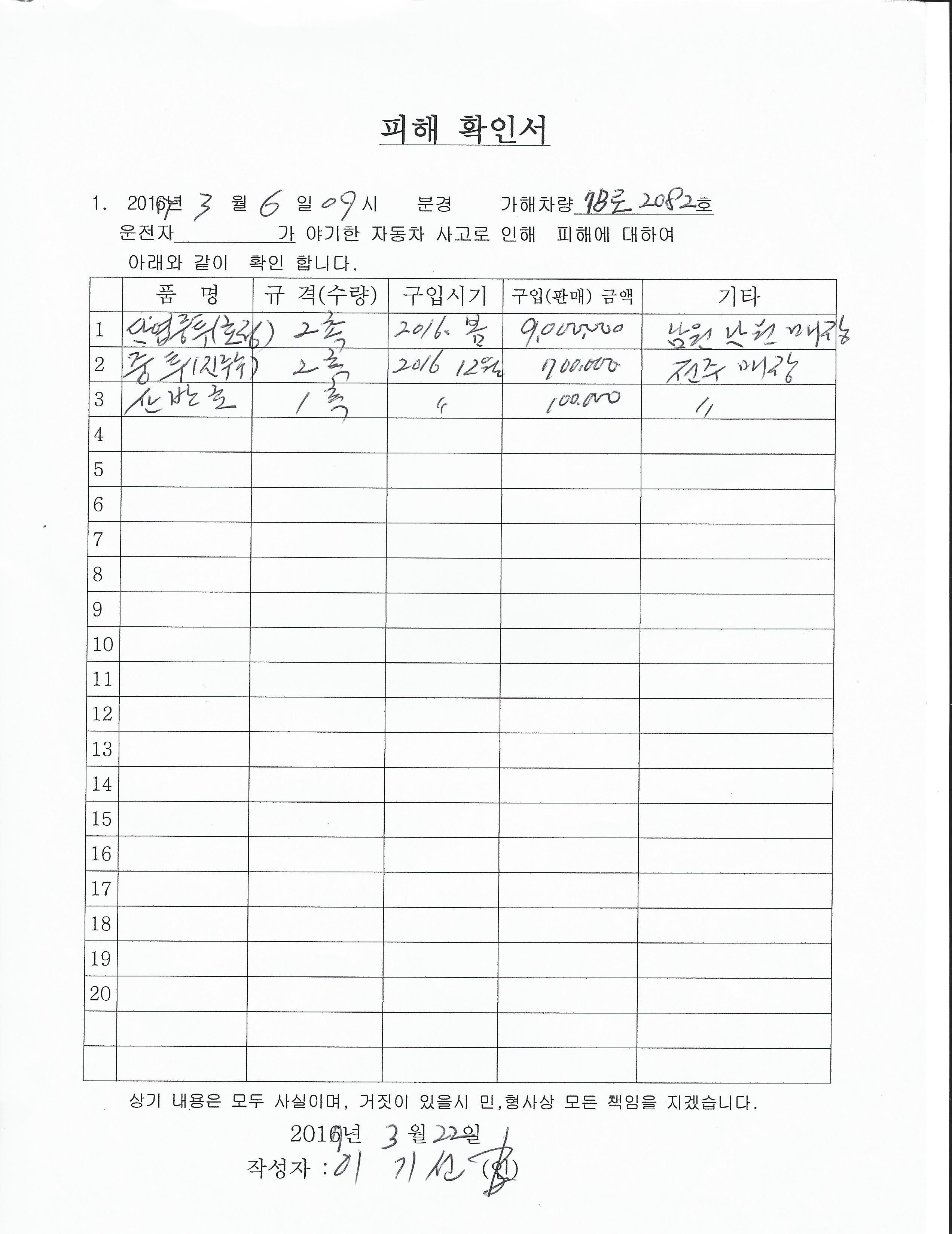 -13-
<첨부서류> _2
평가 소견서
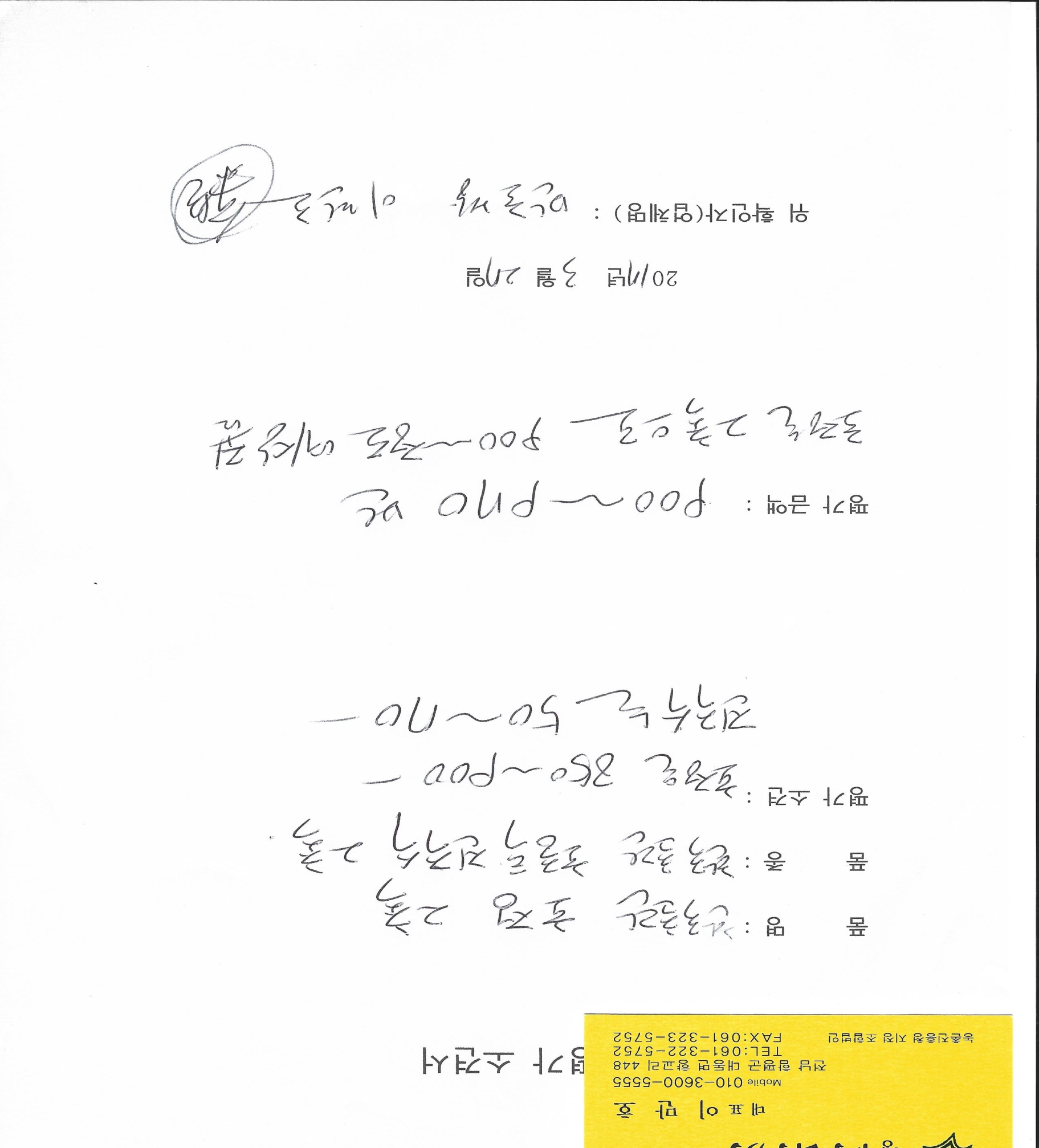 -14-
<첨부서류> _3
소견서 작성자 약력
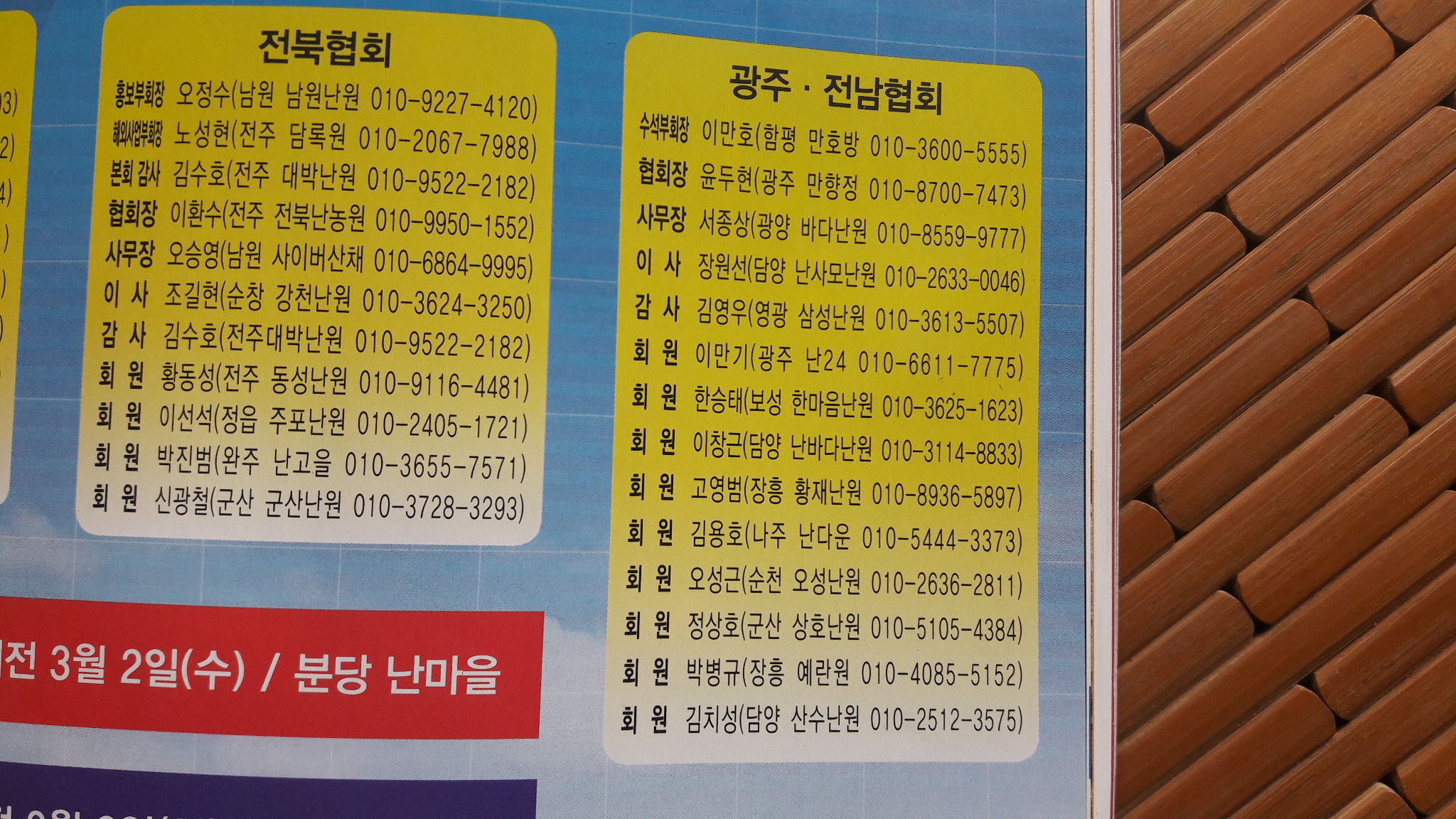 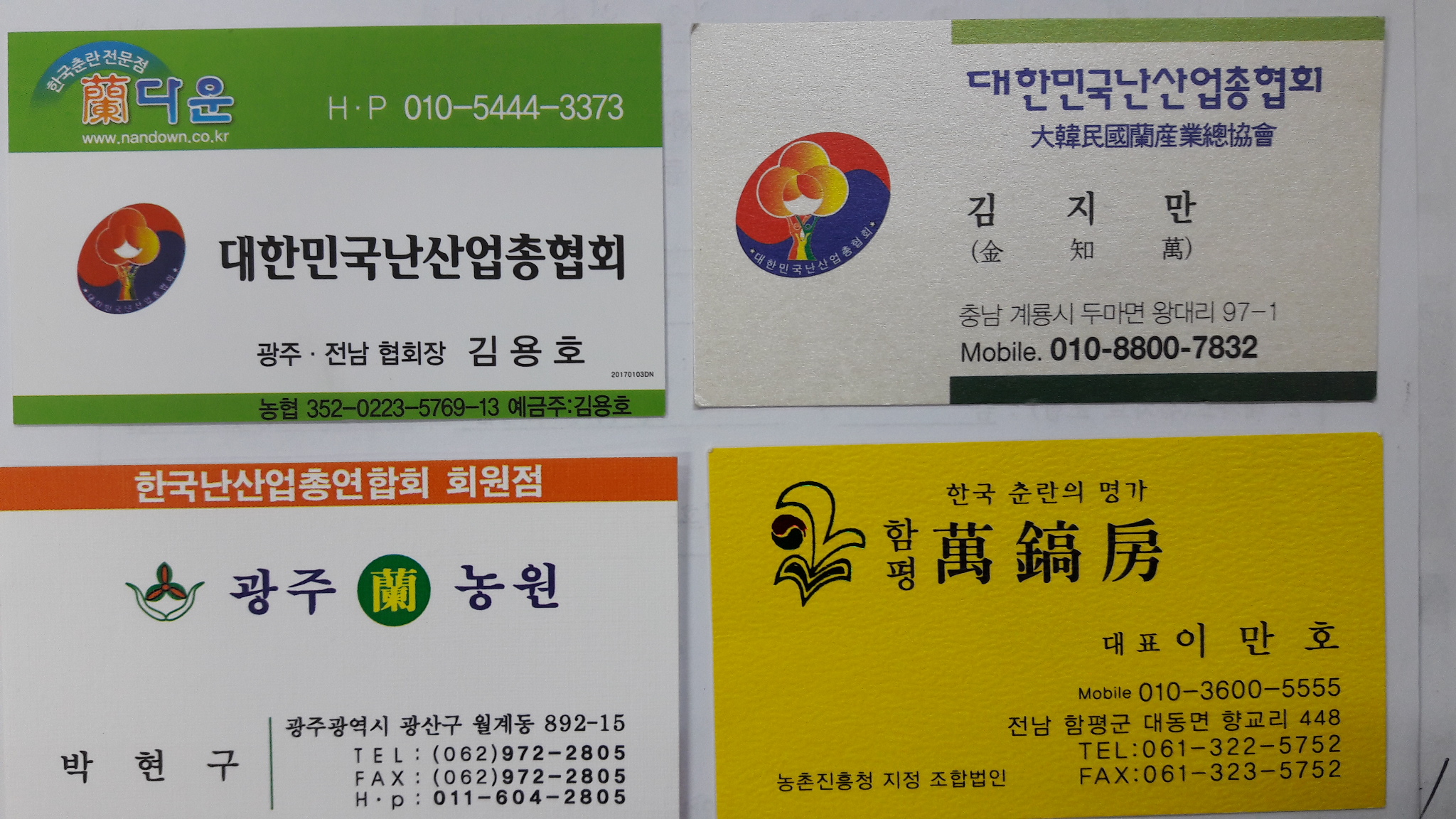 -15-
<첨부서류> _4
평가자 명함
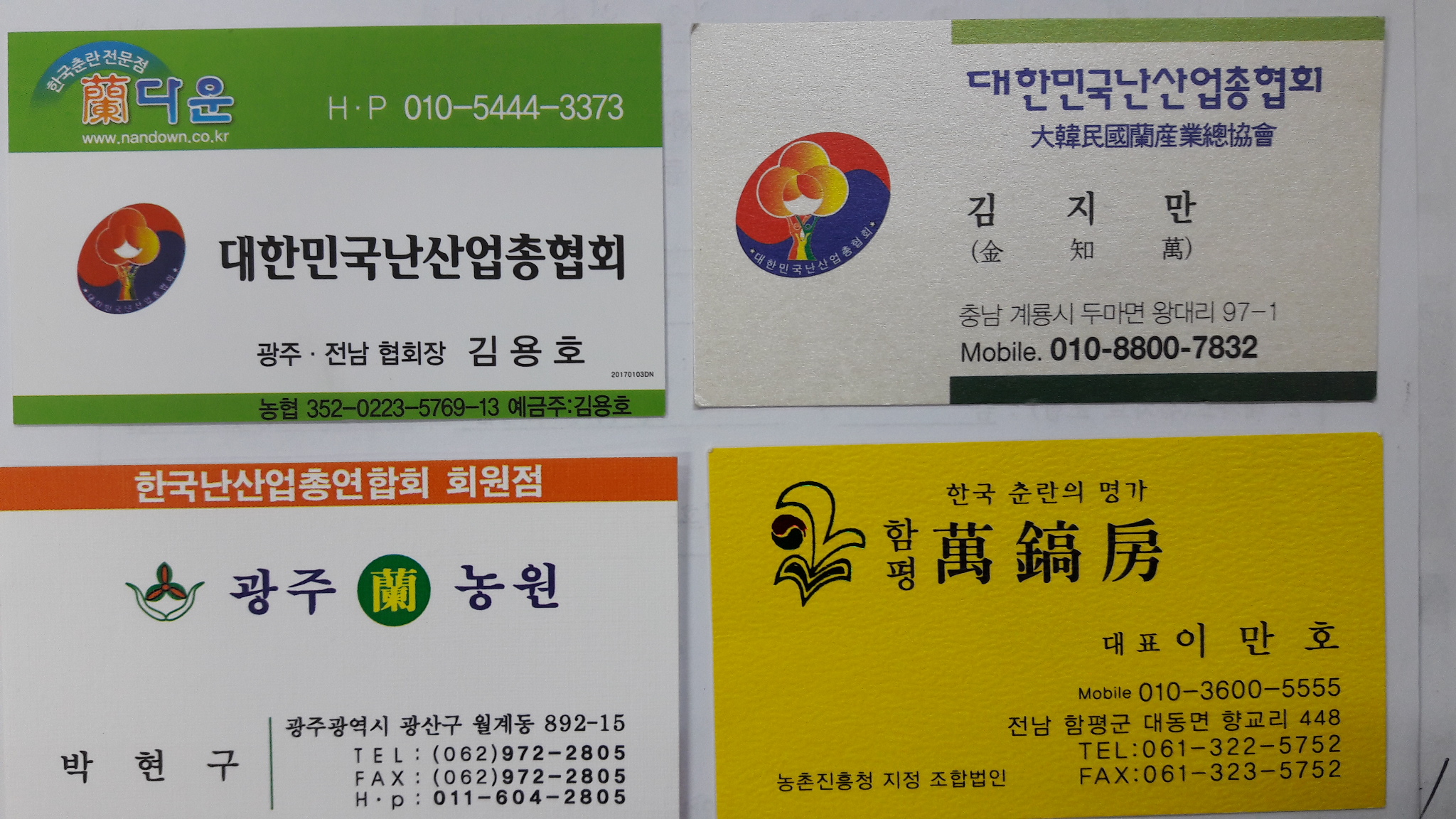 -16-
<첨부서류> _5
낙찰 확인서
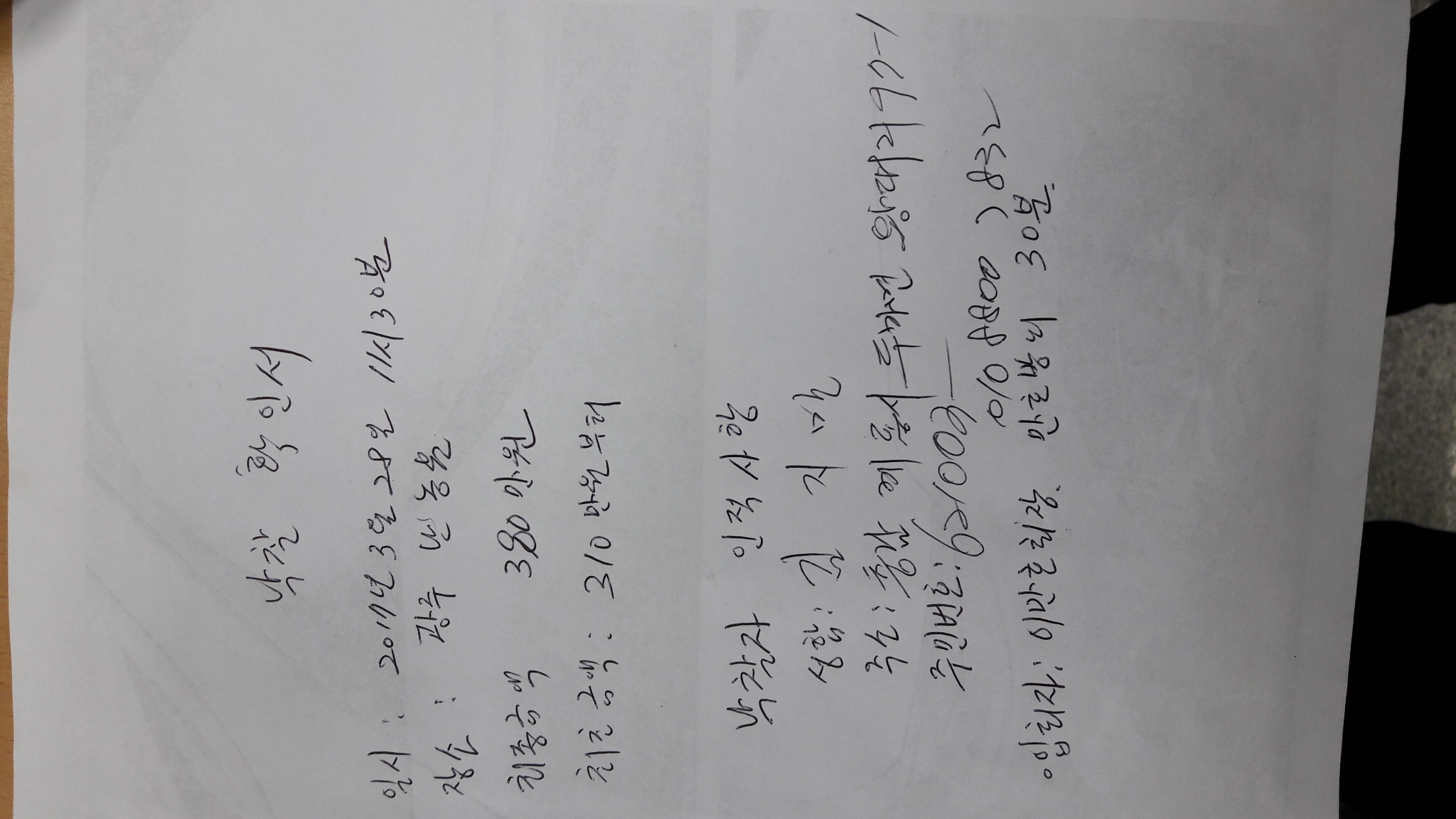 -17-
<첨부서류> _8
개인정보동의서
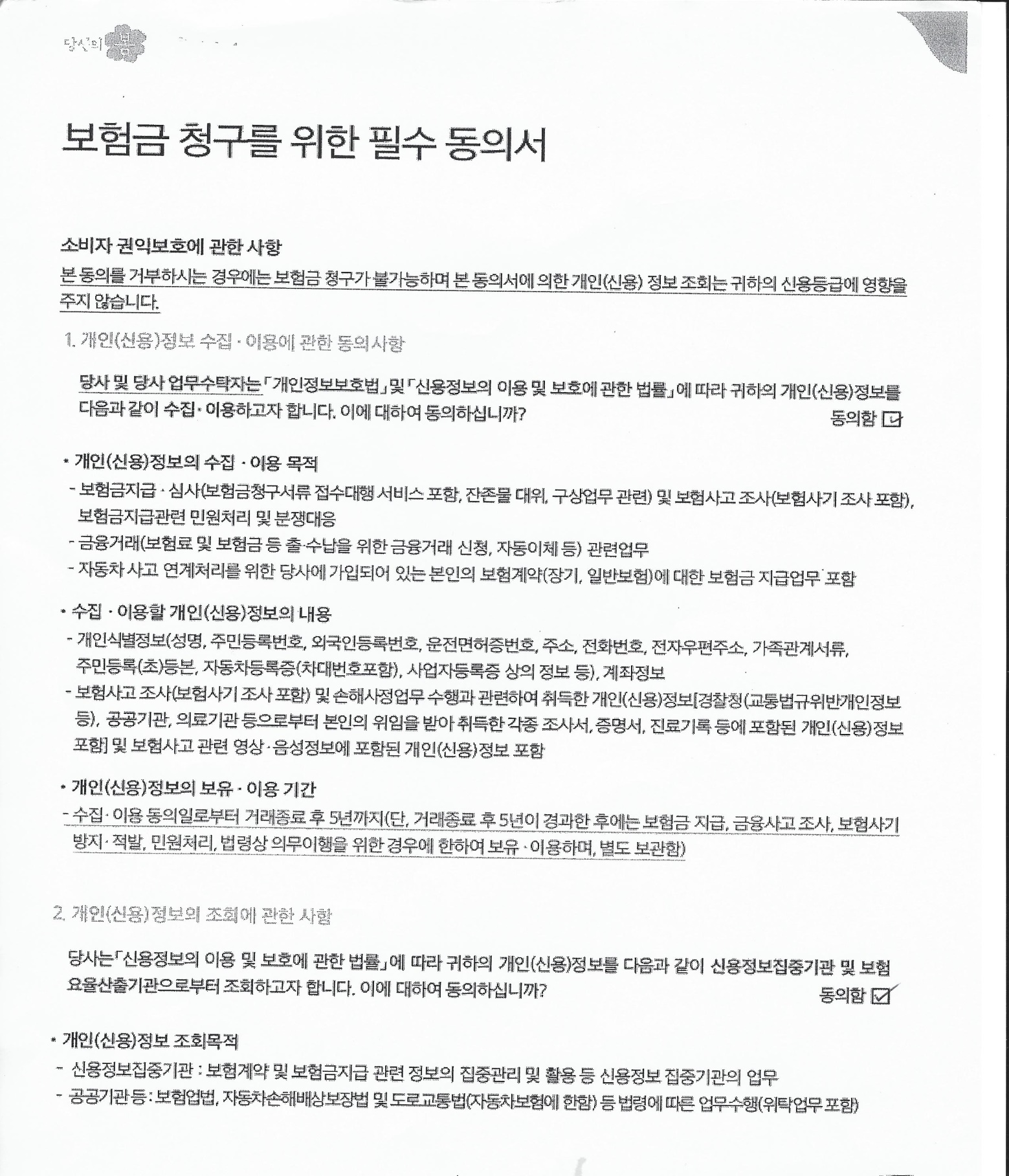 -18
<첨부서류> _9
개인 정보 동의서
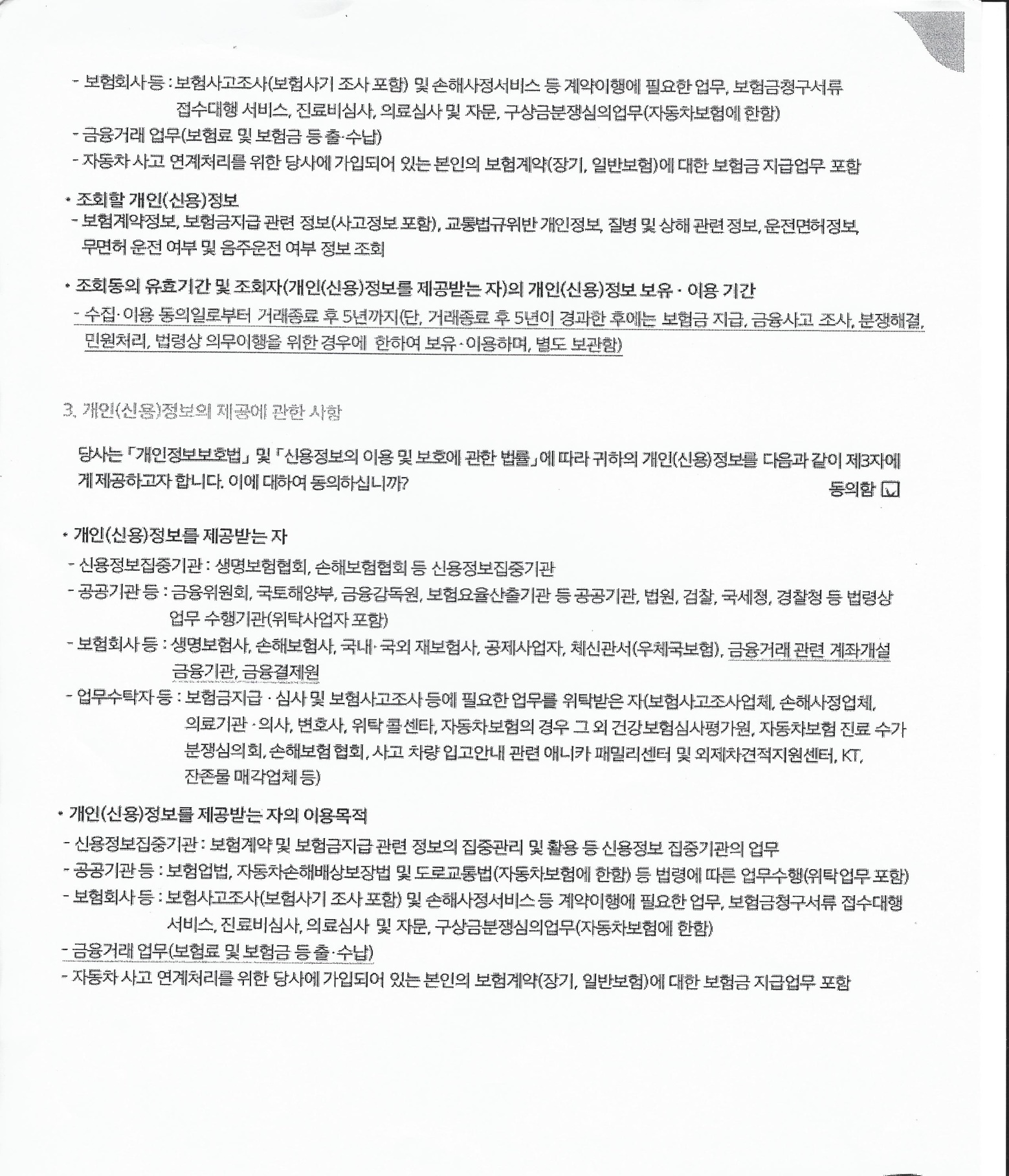 -19-
<첨부서류> _10
개인정보동의서
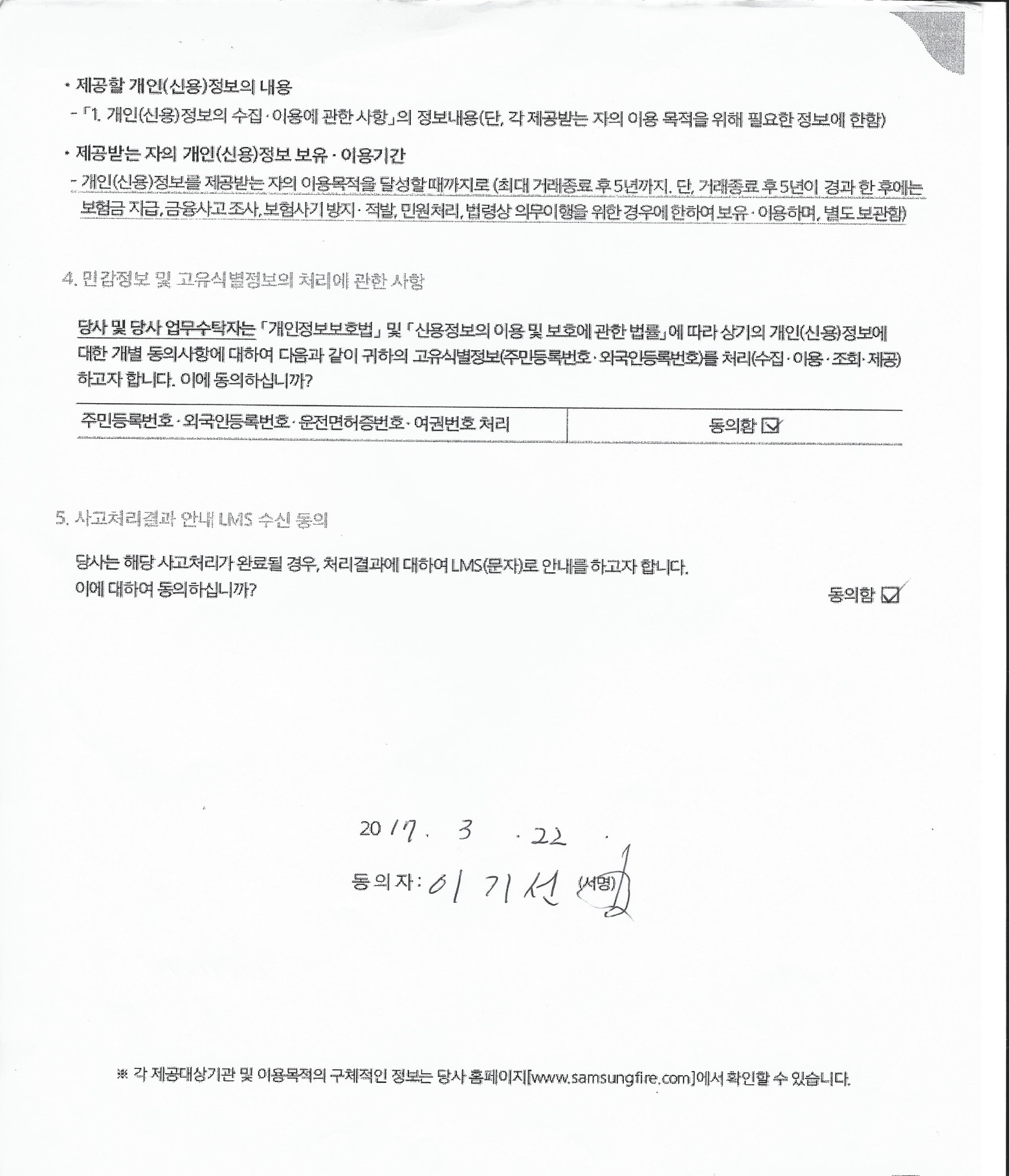 -20-
<첨부서류> _11
수수료 유류경비 증빙자료
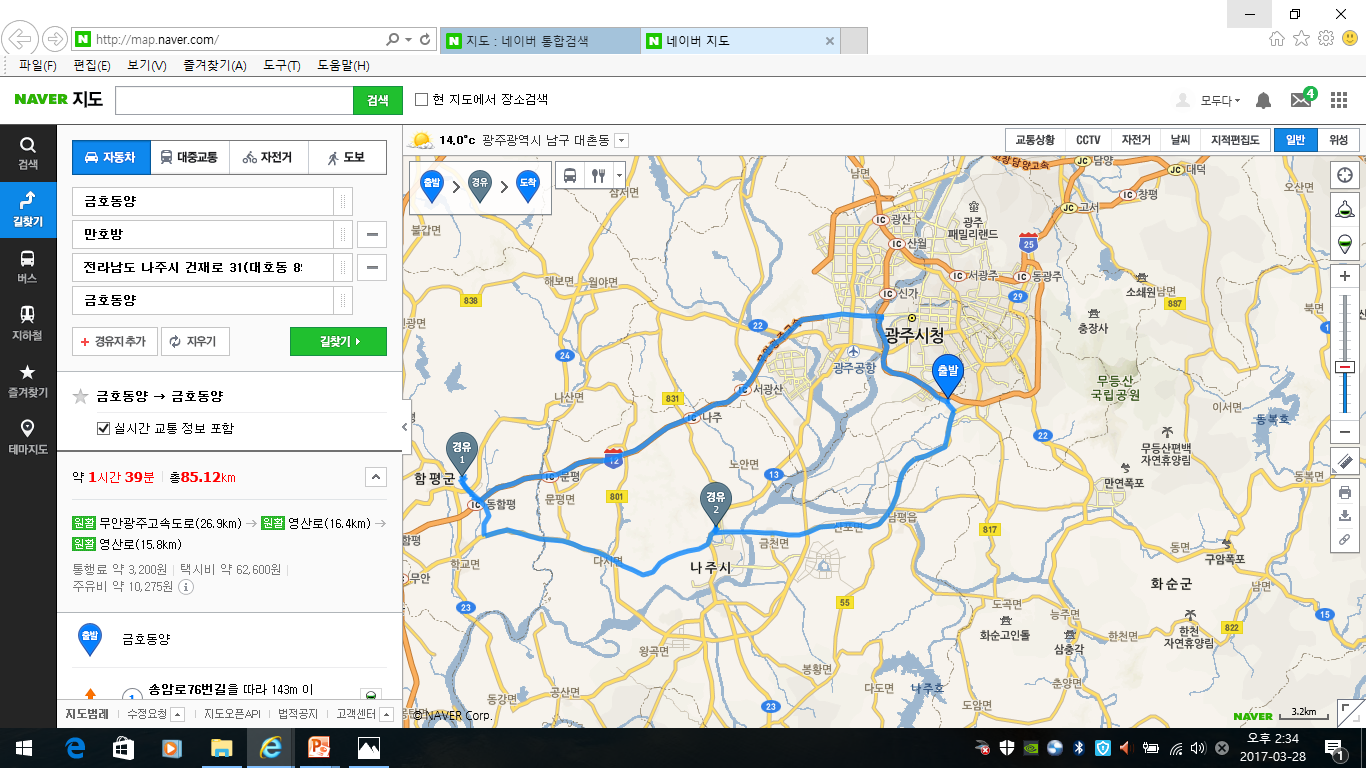 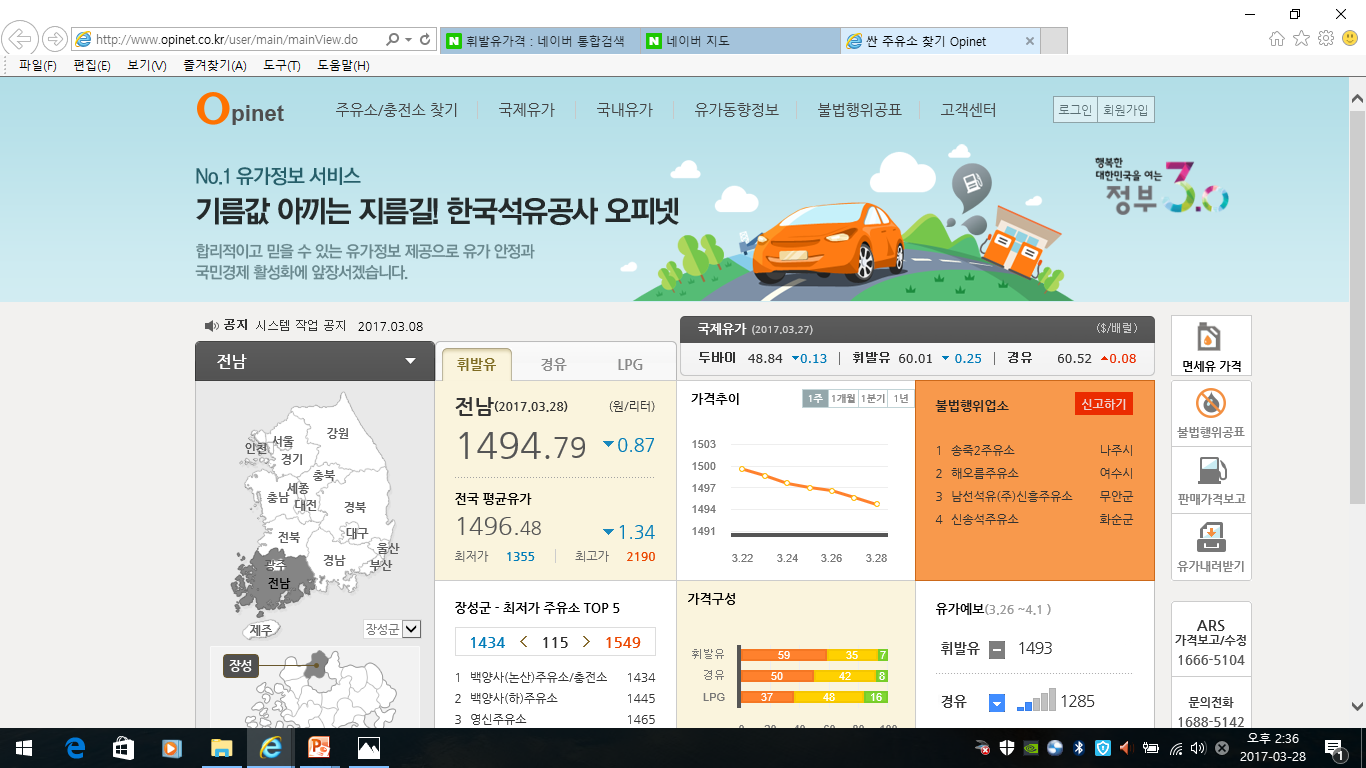 광주==>함평.나주 1회 방문
-22-
-21
<첨부서류> _12
수수료 계산서 사본
-23-
-22-
<첨부서류> _13
선임 손해사정 보수 기준표
(주) 1. 산출된 보수가 차 하위 구분에 의한 기준액(또는 기준표)보다 적을 때에는 그 기준 액(또는 기준
           표)을 적용한다.
       2. 외부손사 면책 결정 기여시 아래 각 항에 따른다.
         - 보상담당자는 외부손사의 면책 기여도를 외부손사와 협의 결정 후 면책 수수료 산정시 반영한다. 
         - 위장사고 면책 수수료는 보험조사파트 지급기준액 또는 세부심사 기준액 이하로 한다.
         - 여비, 교통비는 별도로 산정한다.
        3. VAT 제외 금액임.
-24-
-23-